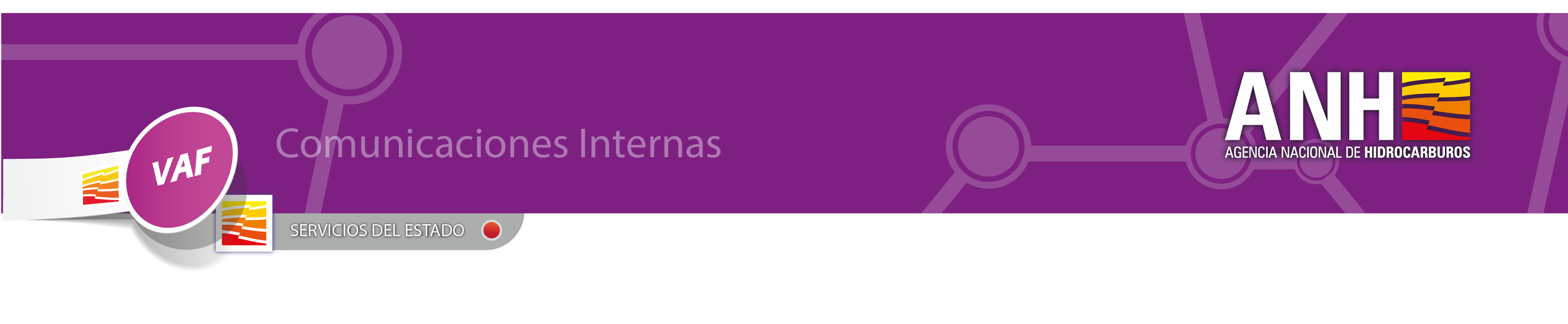 Visitas Presenciales Agosto 2016
La Vicepresidencia Administrativa y Financiera – Atención al Ciudadano y Comunicaciones, informa que del 1 al 31 de marzo de 2017 se atendieron  4 personas de manera presencial, las cuales fueron  2 mujeres y 2 hombres.
La tipificación más recurrente fue: Solicitud de Información :
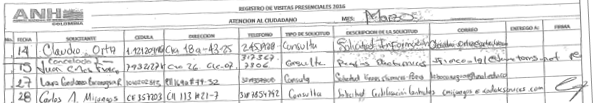 Nota: Por ley de protección de datos, se omite información sensible de cada visitante.